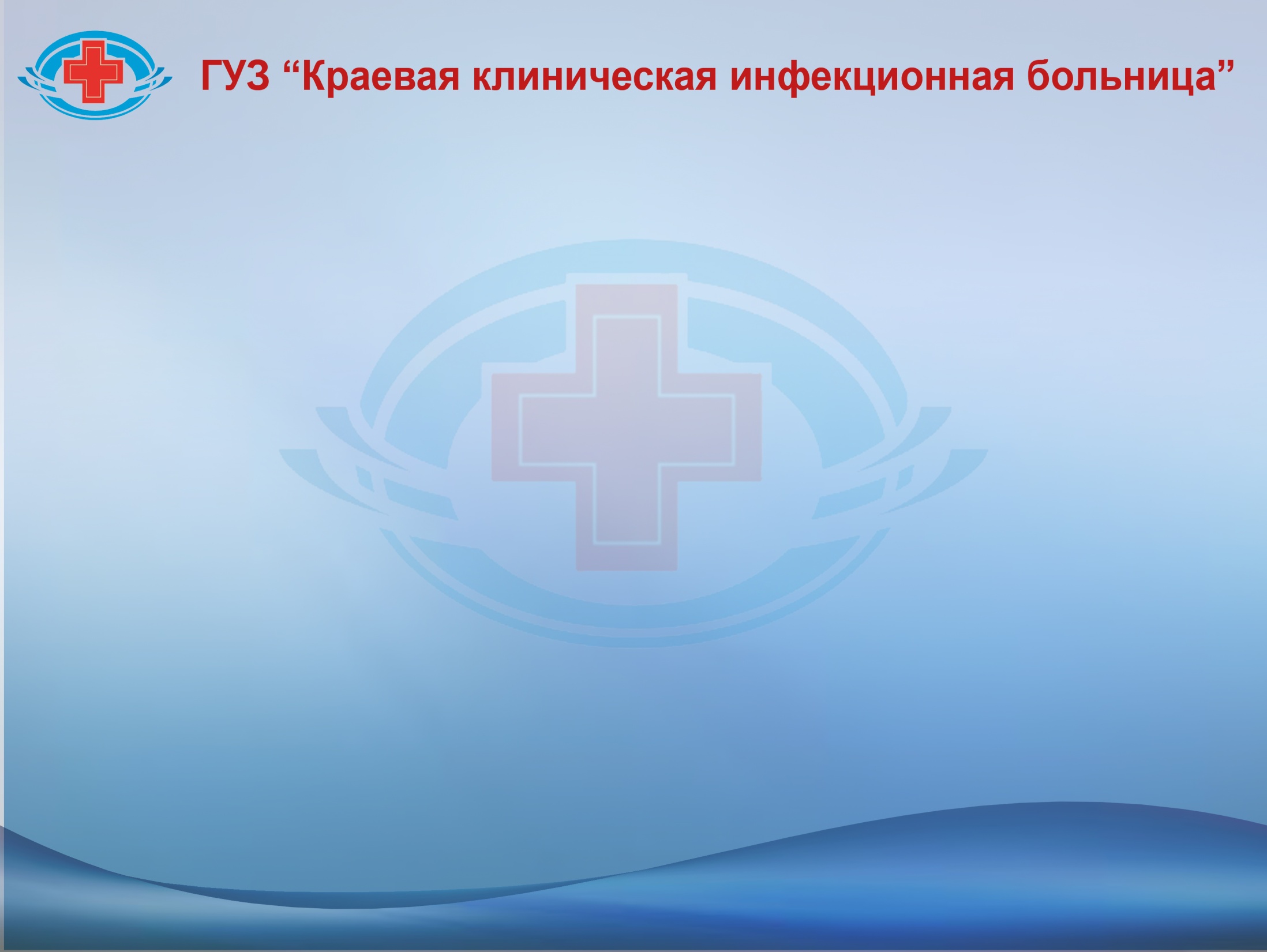 Ярмарка вакансий
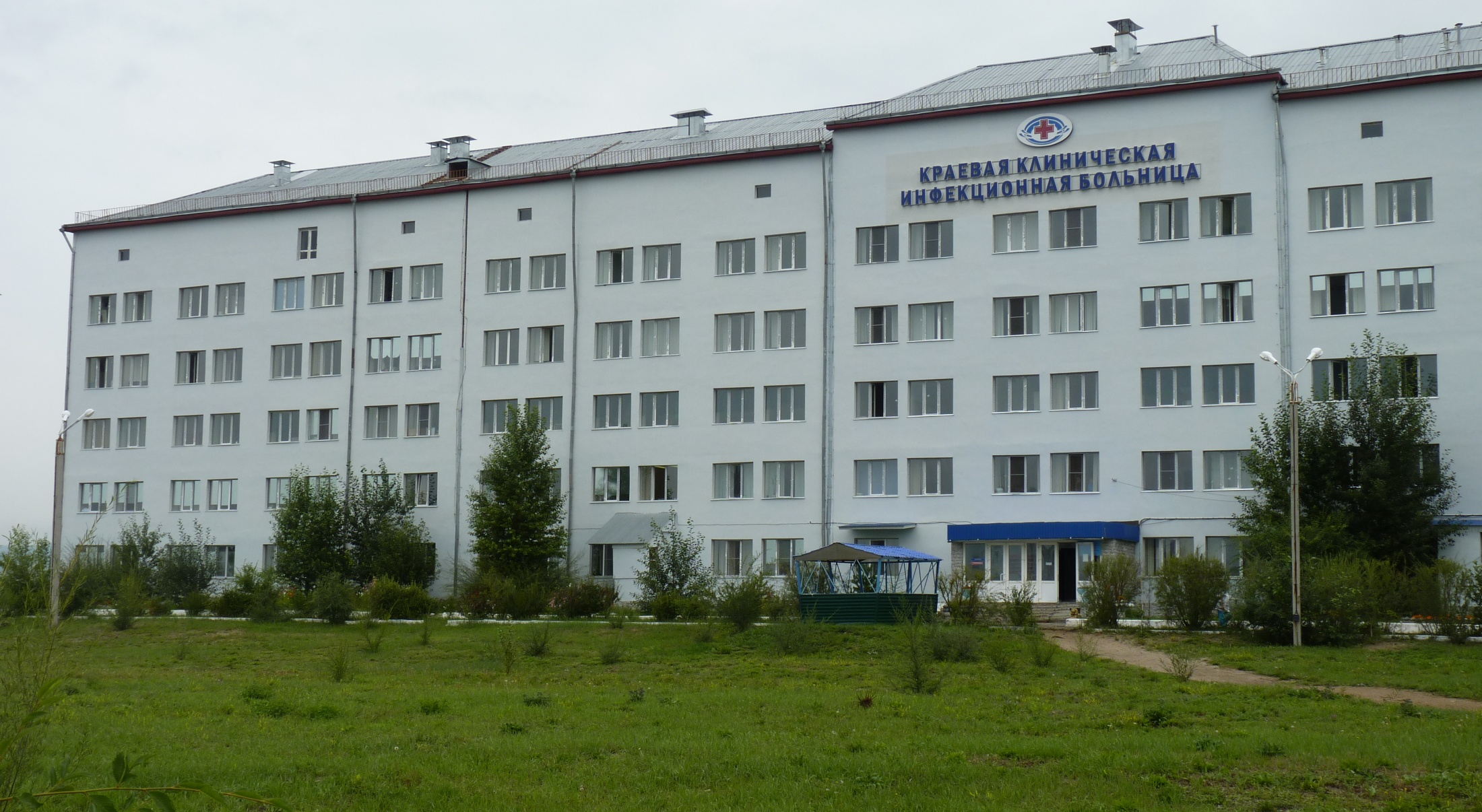 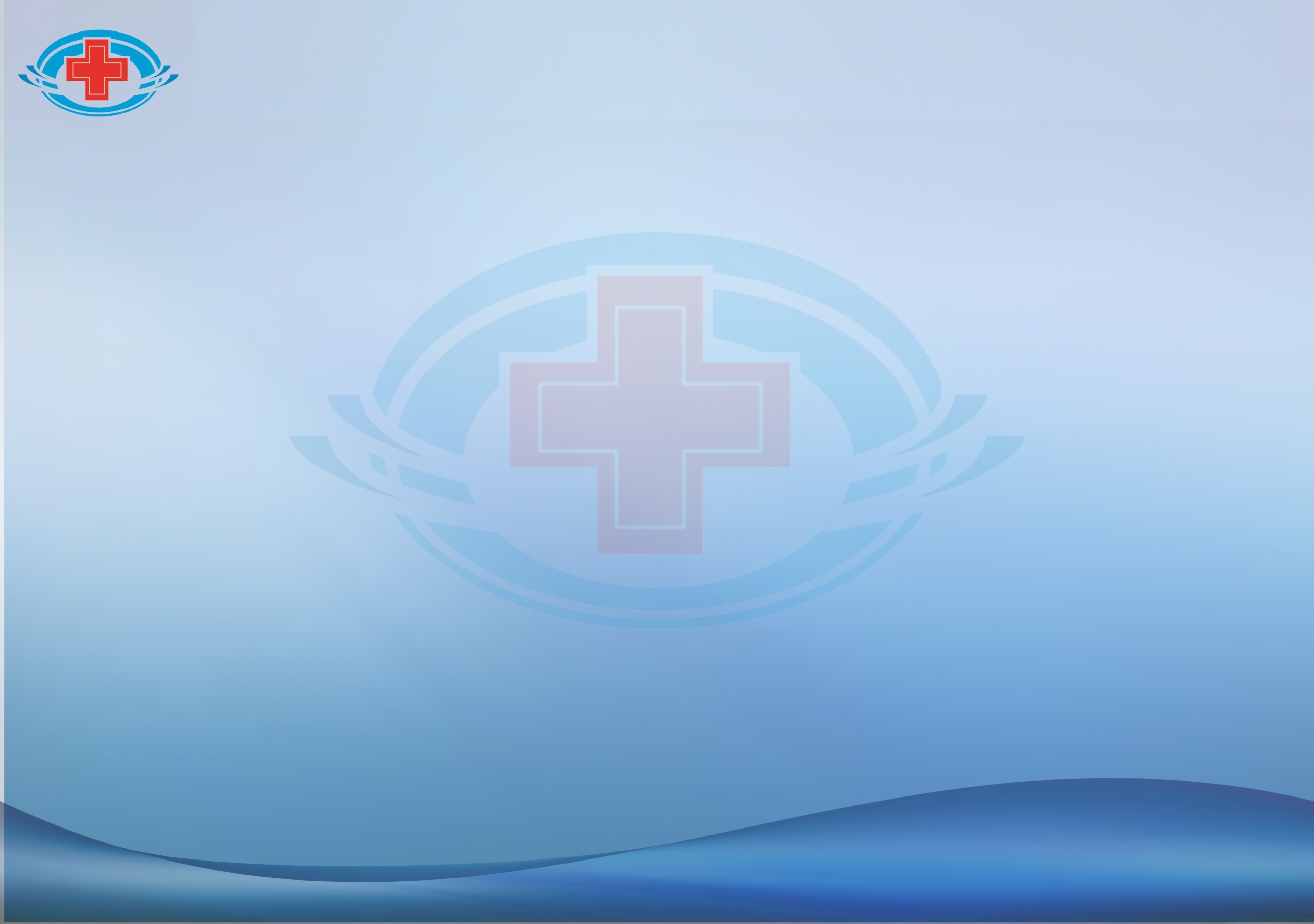 ГУЗ «Краевая клиническая инфекционная больница»
Юридический адрес:  672042, Забайкальский край,      г. Чита, ул. Труда,21

Главный врач - Юрчук Сергей Владимирович, 
тел. 8(3022)72-00-48;

Заместитель главного врача по медицинской части -     Веселова Елена Викторовна, 8(3022)72-00-48;  
                      
Начальник отдела кадров -  Парамонова Наталья Владимировна, тел. 8(3022)72-00-41;
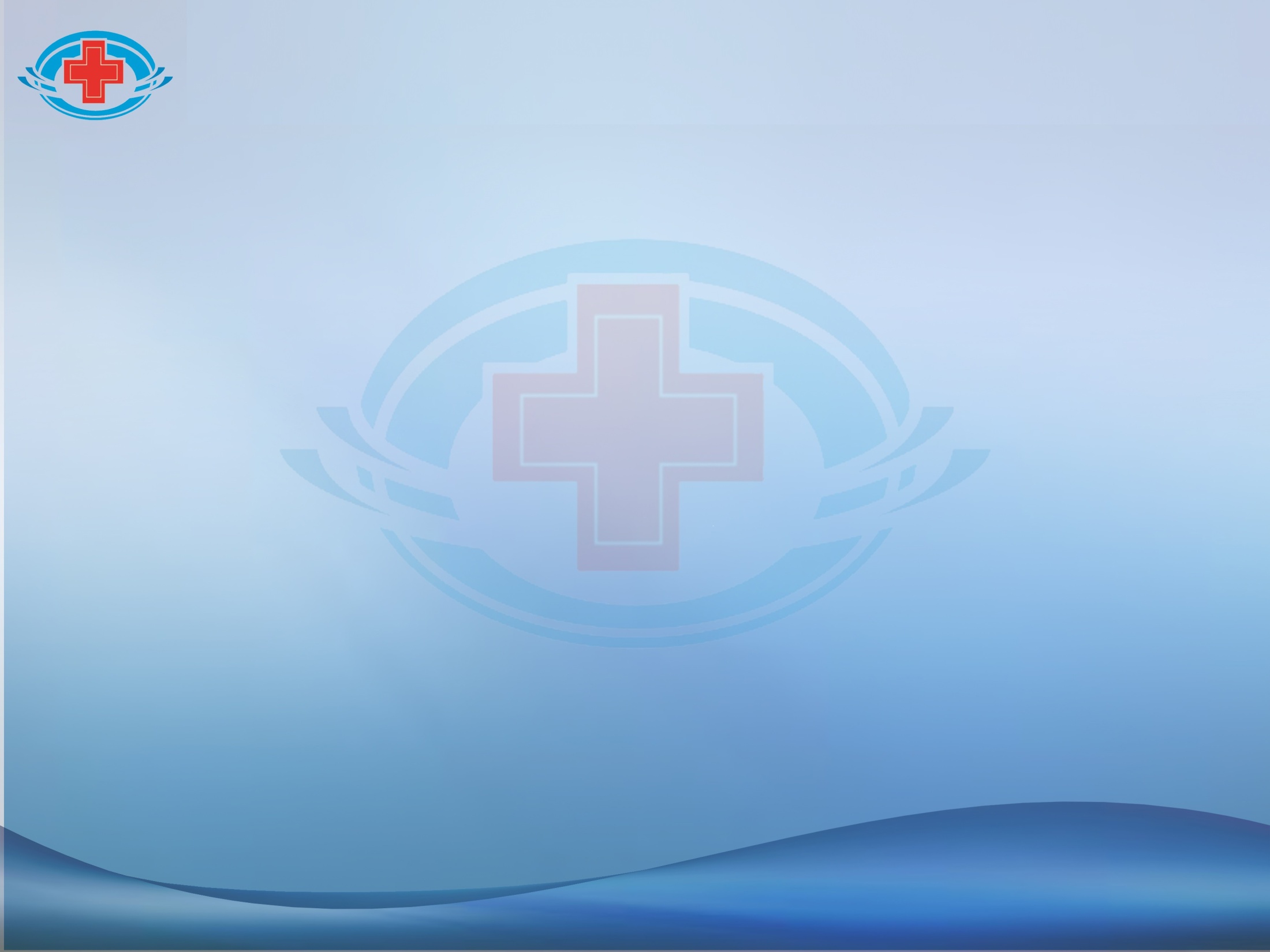 Структура учреждения
Администрация
Приемно-диагностическое отделение
Отделение реанимации и интенсивной терапии
Аптека
Отделение кишечных инфекций детское
Бактериологическая лаборатория
Отделение воздушно-капельных инфекций детское (боксированное)
Отделение лабораторной диагностики и мониторинга ВИЧ и других инфекций
Отделение воздушно-капельных инфекций взрослое (боксированное)
Кабинет инфекционных заболеваний
Отделение кишечных инфекций и вирусных гепатитов взрослое (боксированное)
Обособленное подразделение Центр профилактики и борьбы со СПИД
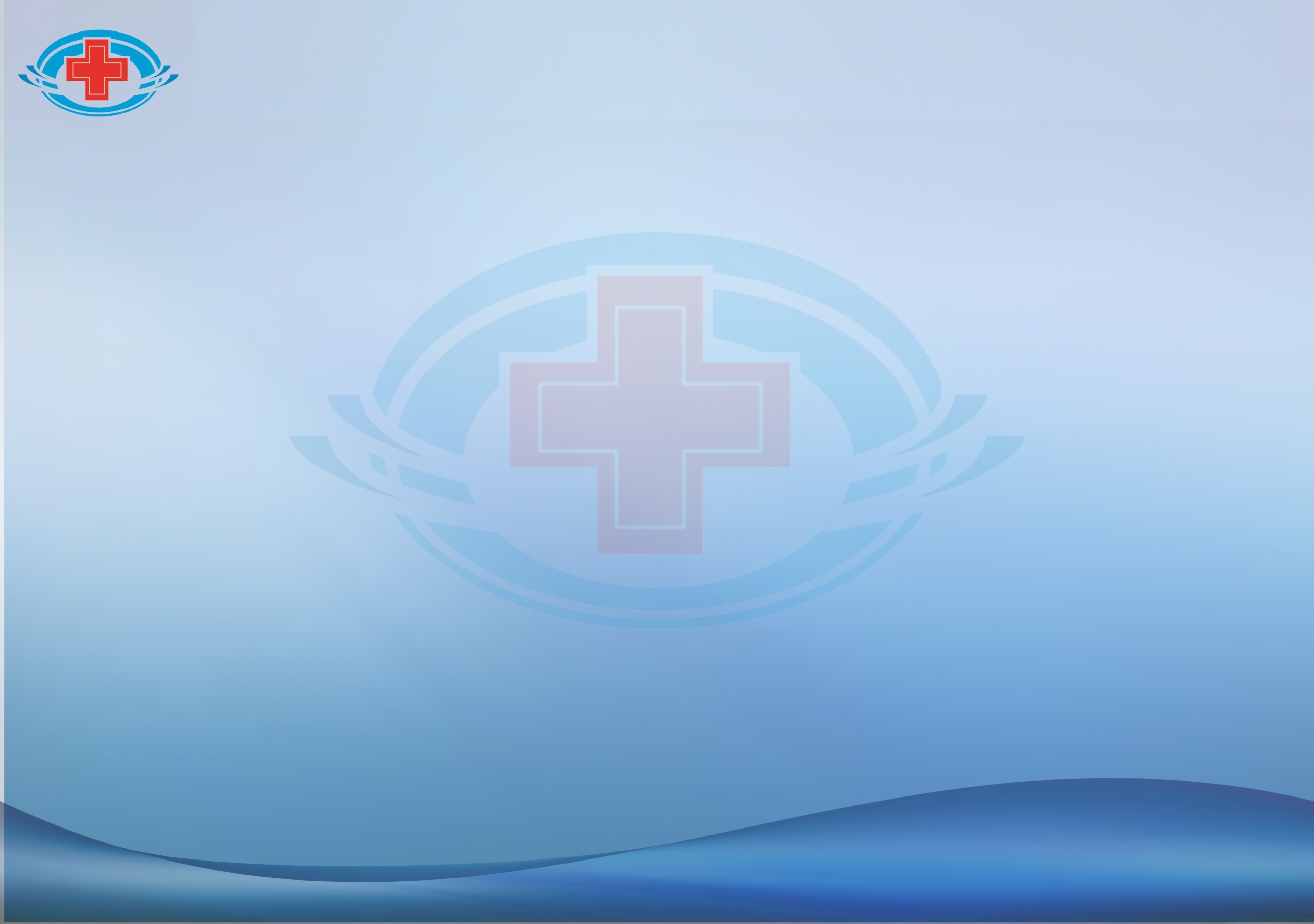 ГУЗ «Краевая клиническая инфекционная больница» приглашает заключить трудовой договор по следующим специальностям:
- Врач-инфекционист;
- Врач – педиатр;
- Врач – невролог.
Здание  больницы общей площадью 11,5 тысяч квадратных метров рассчитанное на 220 коек детского и взрослого отделений, оснащено современным медицинским оборудованием.
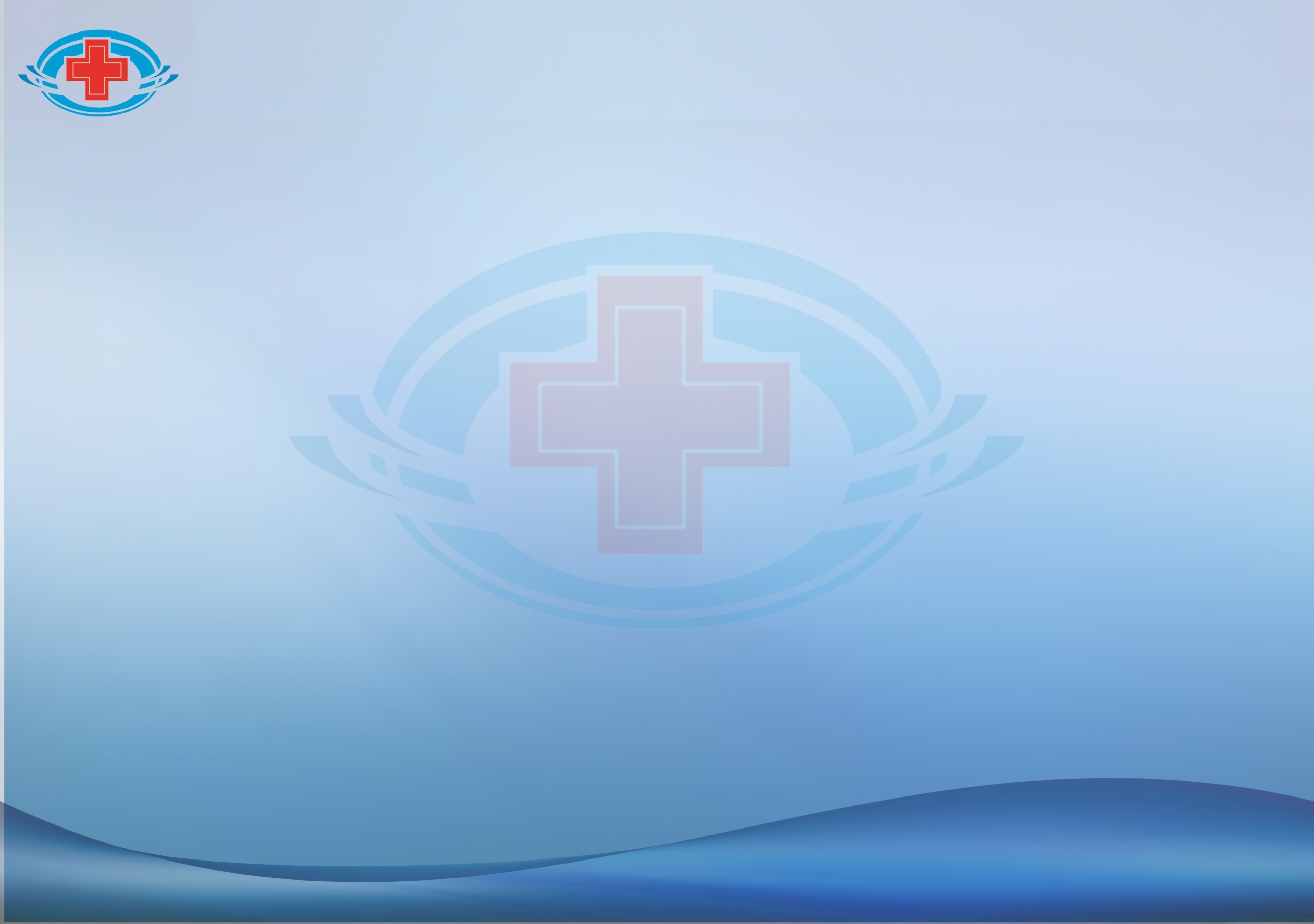 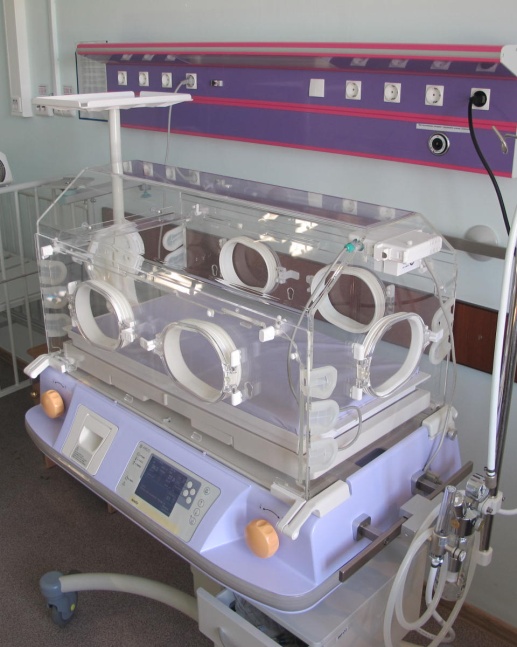 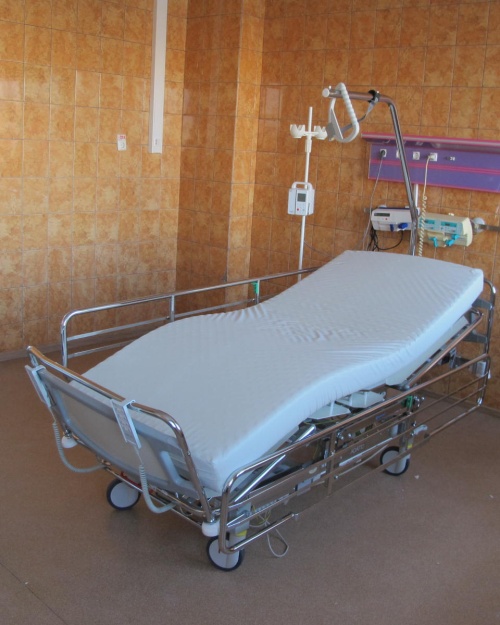 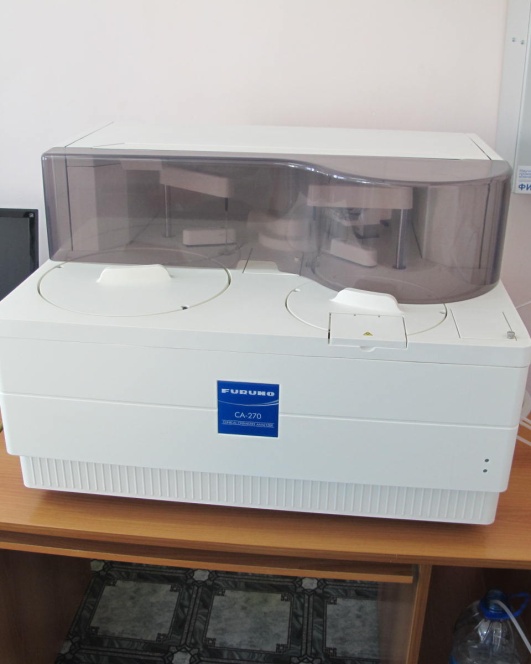 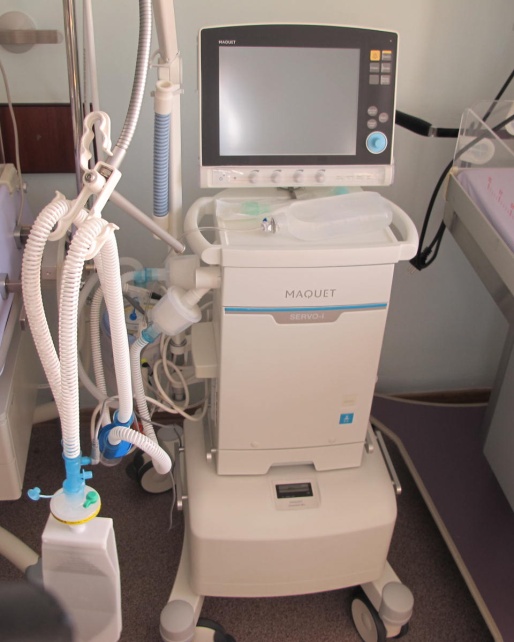 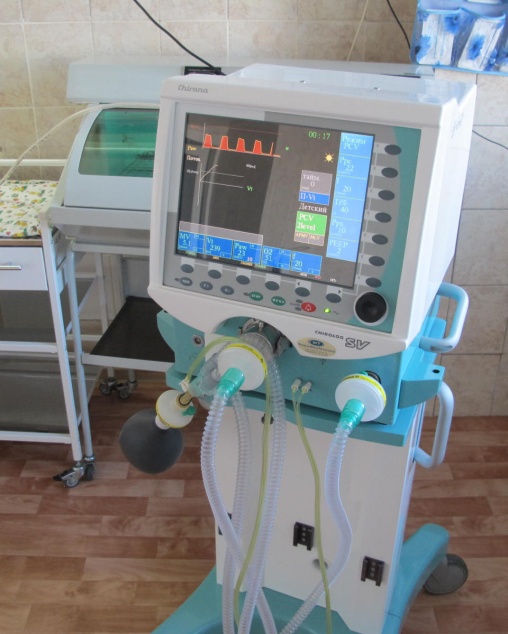 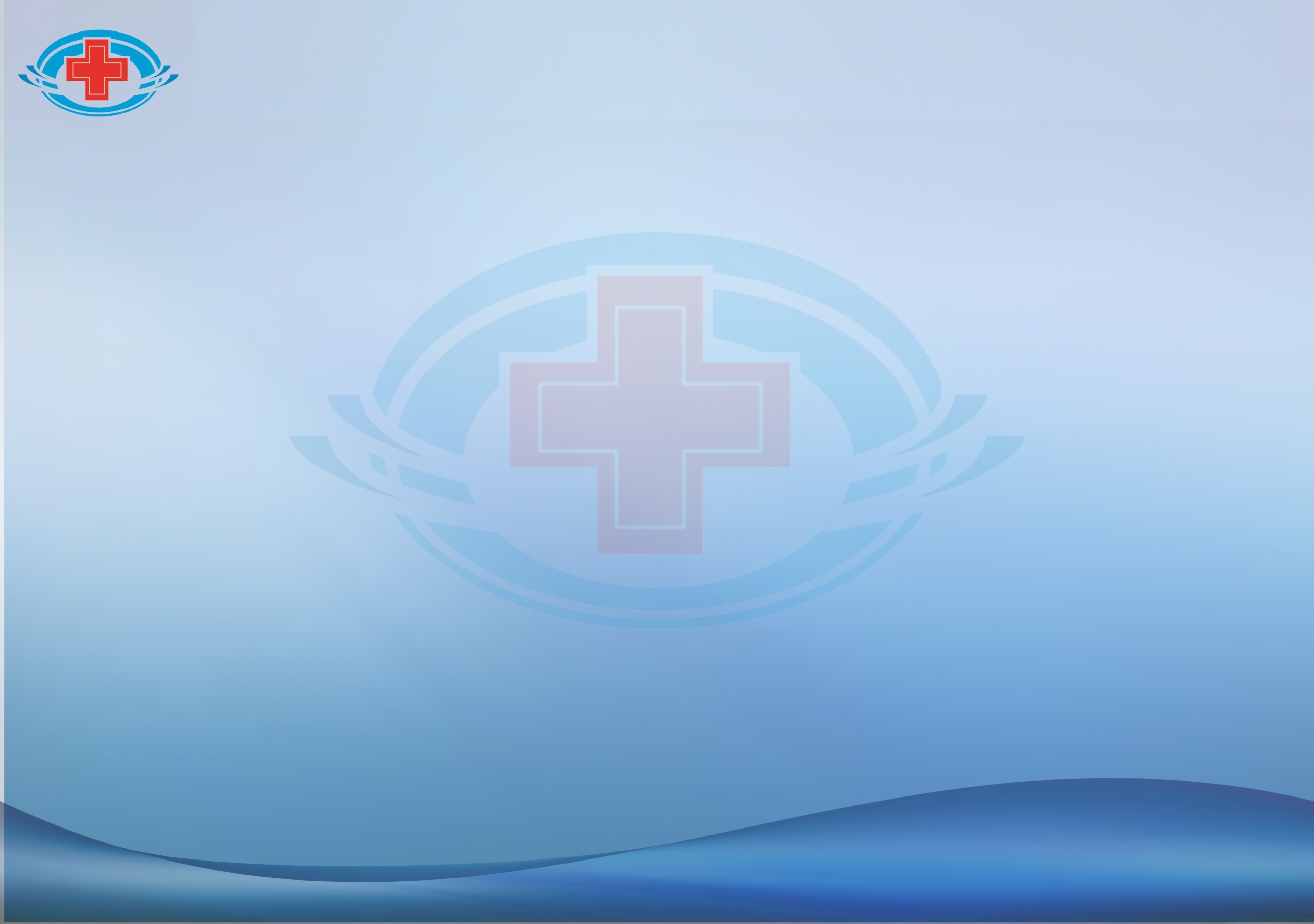 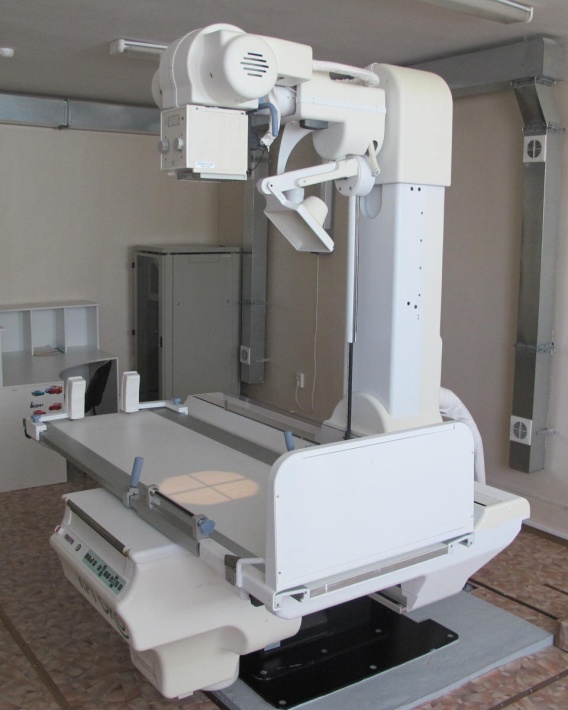 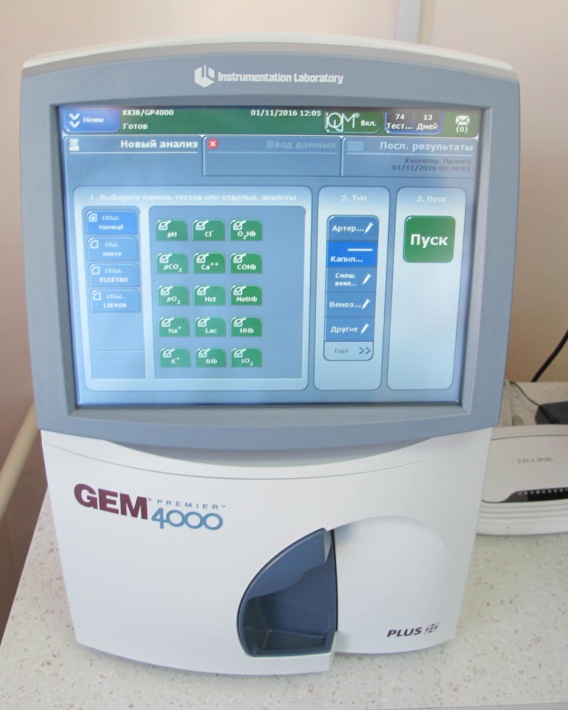 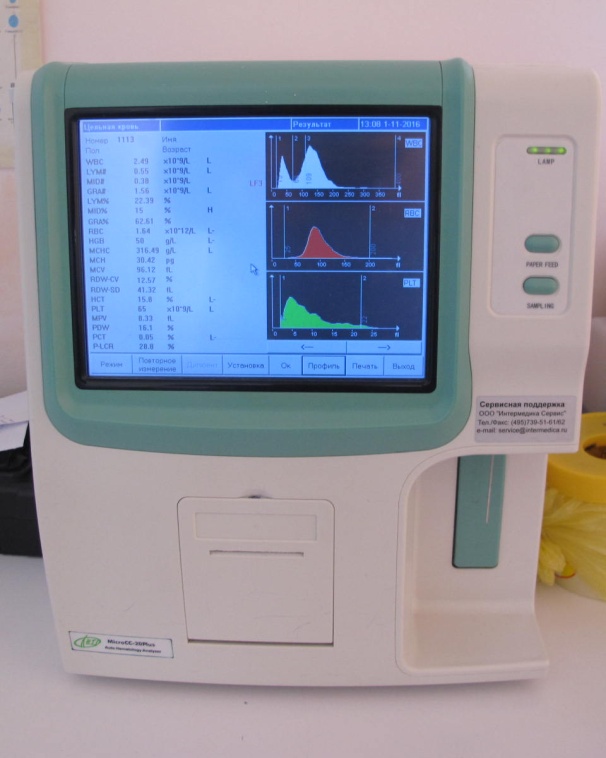 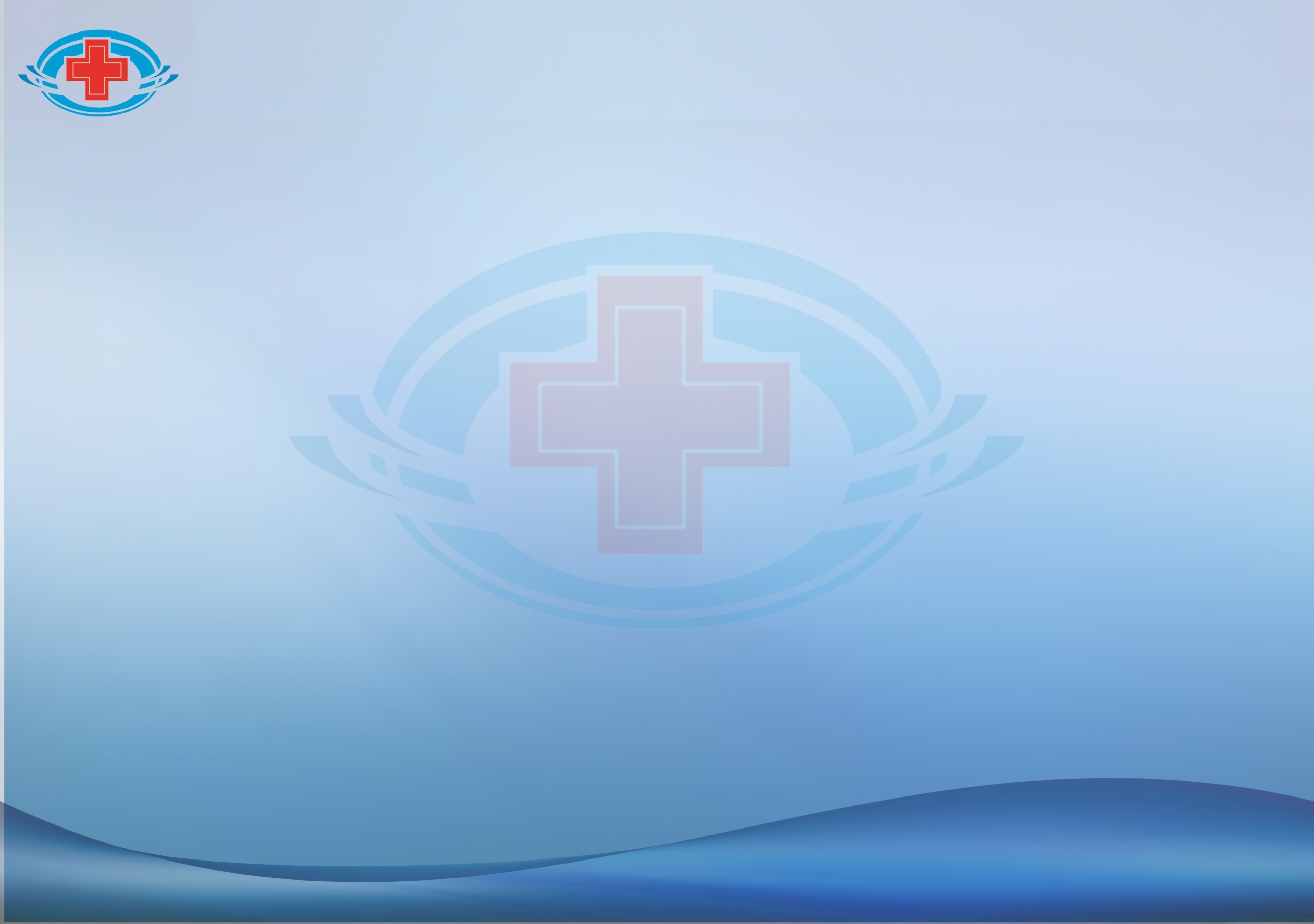 Администрация ГУЗ  «Краевая клиническая инфекционная больница» специалистам предлагает:
Заработную плату от 50 000 рублей,
Повышение квалификации за счет работодателя, 
Возмещение затрат по найму жилья, 
- Выплата подъемных молодым    специалистам.
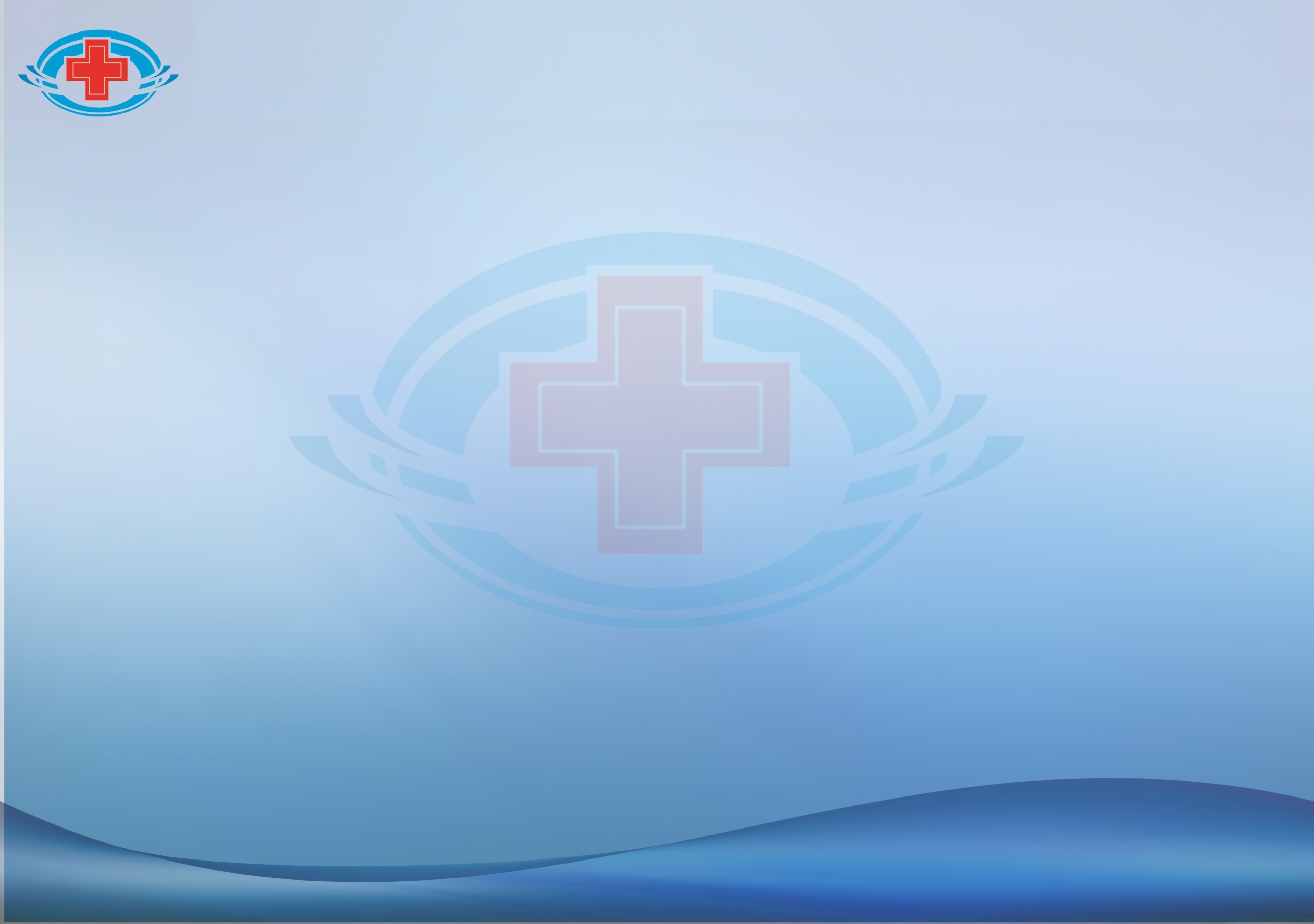 Спасибо!